Paulo Leminski
Ainda vão me matar numa rua
Quando descobrirem 
principalmente
que faço parte dessa gente
que pensa que a rua
é a parte principal da cidade.
Experiências de conhecimento e ecologia dos saberes I
AULA 2
ROSANA PAULINO
ROSANA PAULINO
ROSANA PAULINO
Rosana Paulino
Rosana Paulino
ArteBrasileirosRosana Paulino
“Naturalmente fui me interessando pela ideia da visualidade e da visibilidade negra, da representação, em especial pela fotografia. E aí entra também a documentação dos artistas viajantes, por exemplo. Minha série ¿História Natural?, por exemplo, o nome já diz tudo. Nada menos natural do que a classificação do outro, dos seres, da fauna e flora. A gente tem que olhar para essa construção que foi feita e que inclusive ainda é usada para justificar uma falsa inferioridade da população negra. E não temos como pensar o país sem levar isso em conta, varrendo para debaixo do tapete.”
Grandes descobertas científicas são cada vez mais raras, aponta estudoNew York Times, 30/01/23
Artigo publicado pela revista Nature aponta que o ritmo geral dos grandes avanços diminuiu drasticamente nos últimos quase três quartos de século. Avanços reais são poucos diante de volume cada vez maior de pesquisas feitas.
Os pesquisadores responsáveis pelo artigo analisaram milhões de patentes e artigos científicos e mostraram que investigadores e inventores fizeram relativamente poucos avanços e inovações importantes, considerando a montanha crescente de pesquisas científicas e tecnológicas realizadas em todo o mundo.
Os três analistas constataram entre 1945 e 2010 uma queda constante de descobertas disruptivas como parcela do aumento de pesquisas, sugerindo que os cientistas hoje tendem a avançar de modo incremental, mais do que descrever saltos intelectuais.
Questionamentos sobre até que ponto a ciência está em condições de abrir novas fronteiras e sustentar o tipo de ousadia que desvendou o átomo e o universo e o que pode ser feito para combater a distância crescente entre a ciência e descobertas pioneiras. 
Não é de hoje que pesquisadores procuram maneiras objetivas de avaliar o estado da ciência, vista como crucial para o crescimento econômico, o orgulho nacional e a força militar. Ficou mais difícil fazê-lo quando os artigos científicos publicados aumentaram em número, chegando a mais de 1 milhão a cada ano. São mais de 3.000 artigos a cada dia —segundo qualquer critério, um borrão indecifrável.
Os três analistas descobriram a tendência de avanços incrementais quando estavam usando a forma aprimorada de análise de citações para examinar quase 50 milhões artigos científicos e patentes publicados entre 1945 e 2010. Eles examinaram quatro categorias — ciências da vida e biomedicina, ciências físicas, tecnologia e ciências sociais —e encontraram uma queda constante nas descobertas que qualificaram como "disruptivas". "Nossos resultados sugerem que o ritmo mais lento da disrupção pode refletir uma mudança fundamental na natureza da ciência e da tecnologia", escreveram.
https://www1.folha.uol.com.br/ciencia/2023/01/grandes-descobertas-cientificas-sao-cada-vez-mais-raras-aponta-estudo.shtml
Análise de milhões de artigos e patentes sugere que a ciência está ficando menos disruptivaRevista FAPESP, março 2023
A ciência está esgotando sua capacidade de transformar a sociedade? 
“...com o decorrer do tempo, se tornou mais difícil para os cientistas obter descobertas originais a ponto de criar um novo campo do conhecimento ou reorientar o rumo de um tema de pesquisa existente”.
O trabalho divide a ciência inovadora em duas categorias: disruptiva -“perturbar o conhecimento existente”, impulsionando a ciência e a tecnologia em novas direções; consolidadora, melhora “os fluxos de conhecimento existentes e, portanto, consolida o status quo”.
“Um ecossistema científico saudável é aquele em que há uma mistura de descobertas disruptivas e de aperfeiçoamentos consolidadores”. (...) “Com as inovações incrementais se tornando mais comuns, pode levar mais tempo para conseguirmos avanços que impulsionem a ciência de forma mais dramática.”
Várias hipóteses para essa perda de fôlego foram discutidas. O problema pode estar relacionado a uma dificuldade dos pesquisadores em conhecer todo o conhecimento gerado em seus campos, em virtude do crescimento no volume da produção científica, e a uma tendência de se dedicarem a temas especializados, que rendem inovações incrementais. Há outras variáveis. O aumento do contingente de pesquisadores em atividade tornou a ciência bem mais competitiva e eles são cobrados o tempo todo a mostrar o que estão fazendo. É comum que fatiem os resultados obtidos em vários artigos científicos com conteúdo complementar, em vez de divulgar apenas os achados principais em um manuscrito de maior peso.
Outra possibilidade é que o investimento em linhas de investigação na fronteira do conhecimento possa estar aquém do necessário. “Em geral, os pesquisadores não querem correr o risco de se dedicar a uma linha de investigação muito inovadora e de resultados de longo prazo, pois não podem ficar muito tempo sem publicar artigos. Isso vai prejudicá-los em contratações e promoções”, afirma Menezes Filho.
“Há pesquisas importantes baseadas em disrupções menores e também há grandes disrupções em curso, como a junção da inteligência artificial com a computação quântica. O potencial transformador disso é enorme e, como em exemplos anteriores, não é possível prever ou imaginar hoje o que irão representar no futuro.” (Hernan Chaimovich).
Pesquisa realizada pelo Instituto Nacional de Ciência e Tecnologia em Comunicação Pública da Ciência e Tecnologia (INCT-CPCT) – 2022https://www.inct-cpct.ufpa.br/wp-content/uploads/2022/12/Resumo_executivo_Confianca_Ciencia_VF_Ascom_5-1.pdf
Destaques
A confiança na ciência e nos cientistas brasileiros, ainda que alta, parece ter sido afetada negativamente por campanhas de desinformação, que cresceram consideravelmente durante o período da pandemia de covid-19. 
Desconfiar da ciência é mais frequente entre pessoas de menor escolaridade, de menor renda e que moram da região Centro-Oeste do Brasil. 
Mas brasileiros e brasileiras parecem não ter dúvidas sobre os benefícios associados ao desenvolvimento científico. Apenas uma minoria (3,5%) afirma que a ciência traz para a humanidade “nenhum benefício”. 
Os cientistas, especialmente aqueles que trabalham em universidades e instituições públicas, desfrutam de imagem majoritariamente positiva, sendo percebidos como honestos e que realizam um trabalho que beneficia a população. Por outro lado, para mais da metade dos entrevistados, os cientistas permitiram que ideologias políticas influenciassem suas pesquisas sobre o coronavírus durante a pandemia. 
A maioria dos brasileiros acredita que as mudanças climáticas estão acontecendo e que a sua causa é a ação humana.
Entre os que negam a existência das mudanças climáticas, encontramos com maior frequência pessoas com baixa familiaridade sobre noções de ciência e de renda familiar elevada. O “negacionismo climático” está associado, para além do conhecimento, a valores, em particular valores liberais na economia e conservadores na moral. 
A maioria dos brasileiros tem percepções e atitudes positivas sobre vacinação em geral e sobre as vacinas contra covid-19. Elas são consideradas seguras, eficazes e importantes para proteger a saúde pública e acabar com a pandemia.
Fontes mais confiáveis
Jornal da USP, 09/03/23
“A mulher só se torna tema de pesquisa quando ela mesma começa a fazer pesquisas”, afirma historiadora
Estudo identificou a década de 1970 como um marco inicial para o reconhecimento de mulheres enquanto "dignas" de serem pesquisadas e de produzirem pesquisa
Claudia Andujar
Tragédia yanomami impõe novo modelo de assistência à saúdeTrabalho de profissionais indígenas na atenção primária é fundamentalAri Araujo, médico e doutor pela USP(membro da ONG Zoé que apoia populações amazônicas com acesso limitado à saúde)
Janeiro de 2023. A Fundação Cartier (França) e o The Shed (EUA) se preparam para inaugurar a megaexposição "The Yanomami Struggle" ("A Luta Yanomami") em um dos mais nobres espaços artísticos de Nova York. Guiada pelas lentes da fotógrafa e ativista suíço-brasileira Claudia Andujar, a retrospectiva é dedicada à colaboração entre a artista e os yanomami, grupo indígena ameaçado de extinção que vive na Amazônia, entre o Brasil e a Venezuela.
A tragédia yanomami se dá em um momento no qual pesquisadores de todo o mundo se questionam de forma inédita como mecanismos de discriminação baseados em raça, status migratório e origem indígena (dentre outros fatores) se relacionam a disparidades no acesso à saúde. Diante do aumento de doenças evitáveis e mortes prematuras em populações historicamente desassistidas, a prestigiada revista científica The Lancet lançou no final de 2022 a série de artigos "Racismo, xenofobia, discriminação e saúde". A iniciativa é um convite para que a comunidade científica se debruce sobre o tema em seus níveis estrutural, social, legal e institucional. O Brasil, com sua complexidade racial e étnica, além de inúmeras interseccionalidades, é um laboratório ideal para isso.
Tragédia yanomami impõe novo modelo de assistência à saúdeTrabalho de profissionais indígenas na atenção primária é fundamentalAri Araujo, médico e doutor pela USP(membro da ONG Zoé que apoia populações amazônicas com acesso limitado à saúde)
O cenário de degradação da saúde indígena no território yanomami deixa claro que o necessário debate acadêmico não poderá preceder as urgentes ações assistenciais para conter a catástrofe humanitária em curso. O respeito às culturalidades e saberes ancestrais desses povos, em consonância com o precioso trabalho dos profissionais indígenas na atenção primária à saúde local, é fundamental para não cairmos no clichê do assistencialismo ou da generosidade salvadora. Longe das galerias de arte e dos bancos da academia, essa foi a mais valiosa experiência que a presença em terras amazônicas me trouxe.
Medicina se baseia em diferenças raciais que não existem, diz biólogoClarice Cudischevitch, FSPaulo, 03/03/23
Para Joseph Graves Jr., prática médica parte de suposições racistas para associar raças a doenças.
No século 20, análises biológico-antropológicas e de genética populacional demonstraram de maneira conclusiva que os humanos não têm raças biológicas, e traços físicos como cor da pele e medidas craniofaciais não podem ser usados para delinear grupos raciais. "Mas a não existência de raça biológica não significa a não existência de racismo", destacou Graves.
"É claro que algumas adaptações estão ligadas à predisposição a certas doenças – por exemplo, a variação da cor de pele conforme a latitude [e, consequentemente, a maior ou menor exposição ao sol] pode ser associada à predisposição ao câncer de pele", continuou o biólogo. "Mas saber que isso é verdade não é o mesmo que relacionar grupos a determinadas doenças. 
“é urgente reformar os currículos das escolas de medicina e incluir disciplinas com uma compreensão da ciência moderna acerca da diversidade biológica humana, como a antropologia biológica”.https://www1.folha.uol.com.br/blogs/ciencia-fundamental/2023/03/medicina-se-baseia-em-diferencas-raciais-que-nao-existem-diz-biologo.shtml
Claudia Andujar
'Desritualização' da morte ameaça identidade cultural dos yanomamiSepultamento longe da família e circulação de imagens de mortos causam dor aos parentesFSPaulo, 03/02/23
A crise humanitária nas comunidades yanomami sob o cerco de garimpeiros gera um tipo de sofrimento que não se resume às mortes por malária e desnutrição. Segundo a visão desse povo amazônico, os membros da etnia que morrem só podem descansar de vez após um ritual funerário longo e complexo, no qual todos os vestígios do morto são apagados, do corpo aos objetos pessoais –o que inclui quaisquer imagens dele.
Por isso, tanto o sepultamento de um yanomami longe de sua família, num cemitério não indígena, quanto a circulação de fotografias e vídeos de indígenas que já morreram causam dor às famílias desses mortos e, segundo a crença do grupo, também aos próprios mortos.


https://www1.folha.uol.com.br/cotidiano/2023/02/desritualizacao-da-morte-ameaca-identidade-cultural-dos-yanomamis.shtml?utm_source=sharenativo&utm_medium=social&utm_campaign=sharenativo
Eduardo Goes Neves
https://www.youtube.com/watch?v=fKPci6iAY6E

Nos tempos do Equinócio, 2022
Conhecimento para quê? 

Conhecimento para quem? 

Como consolidar a democracia a partir dos pilares: informação, conhecimento e cultura?
Boaventura Sousa Santos
A desqualificação dos saberes não-ocidentais consistiu, entre outros dispositivos conceituais, na sua designação como tradicionais e, portanto, como resíduos de um passado sem futuro. Este último caberia exclusivamente à modernidade ocidental. 

https://www.youtube.com/watch?v=cx3yBN4HKLE

https://alice.ces.uc.pt/news-old/?p=4466 (5’09)
Direitos Humanos, Democracia e DesenvolvimentoBoaventura de Sousa Santos
“As epistemologias do Sul, conforme as tenho formulado, são um conjunto de procedimentos investidos na produção e validação de conhecimentos nascidos das lutas daqueles que têm resistido às sistemáticas opressões do capitalismo, do colonialismo e do patriarcado”.

“Diversidade do mundo continua desprovida de uma epistemologia adequada”.
Ecologia do SaberVagner do Nascimento
https://www.youtube.com/watch?v=hNxQsVnbRbQ&index=11&list=PLA9qHoDitstqENOIYLdWy-r7JZbRXC_c2

[2:19‘]
O conceito Guarani de territórioMarcos dos Santos Tupã
https://www.youtube.com/watch?v=_eoA8N1UQe4&list=PLA9qHoDitstqENOIYLdWy-r7JZbRXC_c2&index=12

[3:31’]
EPISTEMOLOGIAS DO SUL
Introdução
Boaventura de Sousa Santos e Maria Paula Meneses
EPISTEMOLOGIAS DO SULBoaventura de Sousa Santos e Maria Paula Meneses
Nos últimos dois séculos dominou uma epistemologia que eliminou da reflexão epistemológica o contexto cultural e político da produção e reprodução do conhecimento.
Quais as consequências de tal descontextualização? São possíveis outras epistemologias?
Impacto do capitalismo e do colonialismo modernos na construção das epistemologias dominantes.
Não há epistemologias neutras. 
Toda a experiência social produz e reproduz conhecimentos.
_____________________________________________________________
Epistemologia = toda a noção ou ideia, refletida ou não, sobre as noções do que conta como conhecimento válido.
EPISTEMOLOGIAS DO SULBoaventura de Sousa Santos e Maria Paula Meneses
Ideias mestras compartilhadas pelos diferentes autores ao longo do livro:
Epistemologia dominante é uma epistemologia contextual assentada numa dupla diferença: a diferença cultural do mundo moderno cristão ocidental e a diferença política do colonialismo e capitalismo → pretensão de universalidade plasma a ciência moderna, resultado da intervenção epistemológica baseada na força com que a intervenção política, econômica e militar do colonialismo e do capitalismo modernos se impuseram aos povos e culturas não-ocidentais e não-cristãos;
Epistemicídio: supressão dos conhecimentos locais → homogeneização do mundo, obliterando as diferenças culturais;
Ciência moderna não foi, nos últimos dois séculos, nem um mal incondicional nem um bem incondicional. Ela própria é diversa internamente, o que lhe permite intervenções contraditórias na sociedade → institucionalidade (legitimação).
Crítica desse regime epistemológico é possível devido a um conjunto de circunstâncias → revolução da informação e da comunicação. Visualização da diversidade cultural e epistemológica do mundo; [movimentos sociais]
Reconhecimento da diversidade epistemológica tem lugar no interior assim como na relação entre ciência e outros conhecimentos.  Epistemologias do sul.
EPISTEMOLOGIAS DO SULBoaventura de Sousa Santos e Maria Paula Meneses
“(...) o colonialismo, para além de todas as dominações por que é conhecido, foi também uma dominação epistemológica, uma relação extremamente desigual de saber-poder que conduziu à supressão de muitas formas de saber próprias dos povos e/ou nações colonizados. As epistemologias do sul são o conjunto de intervenções epistemológicas que denunciam essa supressão, valorizam os saberes que resistiram com êxito e investigam as condições de um diálogo horizontal entre conhecimentos. A esse diálogo entre saberes chamamos ecologias dos saberes” (p.13).
[Epistemologias do Sul: desmonumentalizar o ocidente – aumentar a conversa do mundo – outras conversas, outros sujeitos que não cabem na concepção ocidental do mundo]
[“A ecologia dos saberes parte da ideia de que as diferentes formas de saber são incompletas de diferentes modos e que a criação de consciência acerca dessa incompletude recíproca é a pré-condição para que se alcance a justiça cognitiva”.]
Malcom Ferdinand
“A Ecologia é uma confrontação com a pluralidade, com os outros além de mim, visando à instauração de um mundo comum”.
PARA ALÉM DO PENSAMENTO ABISSALBoaventura de Sousa Santos
Concessão à ciência moderna do monopólio da distinção universal entre o verdadeiro e o falso → formas científicas e não-científicas de verdade. 
Invisibilidade de formas de conhecimento (desaparecem como conhecimentos relevantes, compreensíveis ou comensuráveis por se encontrarem para além do universo do verdadeiro e do falso). Exclusão. Ver p.31.
Não existe justiça social global sem justiça cognitiva global.
“Na ecologia de saberes a busca de credibilidade para os conhecimentos não-científicos não implica o descrédito do conhecimento científico” (todos os conhecimentos têm limites internos e externos – intervenção no real): “A utopia do interconhecimento é aprender outros conhecimentos sem esquecer os próprios”.
Monocultura da ciência moderna X ecologia dos saberes
Todos os conhecimentos sustentam práticas e constituem sujeitos.
Tradução intercultural.
Proposta de um programa de pesquisa para a construção epistemológica de uma ecologia dos saberes (p. 55).
Michel Foucault
Todo poder engendra um saber. Não há saber neutro. Todo saber é político. Todo saber tem sua gênese em relações de poder.
Todo ponto de exercício do poder é, ao mesmo tempo, um lugar de formação de saber – assegurar o exercício de um poder.
Poder não é um objeto natural, uma essência, uma coisa = é uma prática social constituída historicamente.
Poder se exerce em níveis variados e em pontos variados da rede social: microfísica do poder – domínio sobre o corpo, gestão da vida – poder disciplinar (organização do espaço/controle do tempo).
Poderes não estão localizados em nenhum ponto específico da estrutura social. Funcionam como uma rede de dispositivos – existem práticas e relações de poder (onde há poder há resistência).
Dominação não se baseia apenas na repressão.
Como se formaram domínios de saber a partir de práticas políticas disciplinares.
Arquitetura da destruiçãoPeter Cohen, 1989
https://www.youtube.com/watch?v=7Z8aQN-L8pI
(11:33 – 22:34)

Nazismo a partir de uma perspectiva estética: higienização, eugenia, saúde (medicina) – embelezamento, ideal ariano.
Cultura com aspasManuela Carneiro da Cunha
“O pensamento indigenista, ou seja, como os índios são pensados pelos que os regiam – políticos, administradores ou missionários -, é e sempre foi histórico. Sua historicidade significa que não intervêm na política indigenista apenas conveniências e expedientes mas todo um debate de ideias renovado a cada época por novas razões ao mesmo tempo religiosas ou filosóficas, políticas, sociais, jurídicas, em suma, todo um universo de representações...” (p.10).
“Numa surpreendente mudança de rumo ideológico, as populações tradicionais da Amazônia, que até recentemente eram consideradas como entraves ao “desenvolvimento’, ou na melhor das hipóteses como candidatas a ele, foram promovidas à linha de frente da modernidade. Essa mudança ocorreu basicamente pela associação entre essas populações e os conhecimentos tradicionais e a conservação ambiental. Ao mesmo tempo, as comunidades indígenas, antes desprezadas ou perseguidas pelos vizinhos da fronteira, transformaram-se de repente em modelos para os demais povos amazônicos despossuídos” (p.277).
Conhecimentos tradicionais são conjuntos duradouros de formas particulares de gerar conhecimentos. O conhecimento tradicional, segundo essa visão, não é necessariamente antigo. Tradicionais são seus procedimentos – suas formas, não seus referentes” (p.365)
Relações e dissensões entre saberes tradicionais e saber científico

Manuela Carneiro da Cunha
Relações e dissensões entre saberes tradicionais e saber científicoManuela Carneiro da Cunha
Enorme diferença entre os conhecimentos tradicionais e o saber científico.
O conhecimento indígena é conceitualizado como o avesso das ideias dominantes.
O conhecimento científico se afirma, por definição, como verdade absoluta, até que outro paradigma o venha a sobrepujar.
Universalidade do conhecimento científico não se aplica aos saberes tradicionais (acolhem as diferenças).
Há pelo menos tantos regimes de conhecimento tradicional quanto existem povos.
Ambos são formas de procurar saber e agir sobre o mundo. E ambos são obras abertas, inacabadas, se fazendo constantemente.
Conhecimento tradicional consiste tanto ou mais em seus processos de investigação quanto nos acervos já prontos transmitidos pelas gerações anteriores. Processos. Modos de fazer. Outros protocolos.
Tempo de experimentação
Profundas diferenças quanto à definição e ao regime.
Relações e dissensões entre saberes tradicionais e saber científicoManuela Carneiro da Cunha
O conhecimento científico é hegemônico.
É possível criar pontes entre eles?
Lógicas diferentes. Unidades conceituais/unidades perceptuais (qualidades sensíveis) - Lévi-Strauss.
Lógica conceitual→ grandes conquistas tecnológicas e científicas
Lógica perceptual → descobertas, invenções e associações notáveis (fundamentado no peso das experiências visuais, auditivas e perceptivas).
O que as ciências tradicionais podem aportar à ciência? Farmacologia, medicina tradicional, saber ecológico
___________________________________________________________________
“A compreensão dos conceitos de medicina tradicional em geral, e de suas práticas médicas, em particular, pode ser útil na gênese de verdadeira inovação nos paradigmas de uso e desenvolvimento de drogas psicoativas” – Elaine Elizabetsky (p306)
Não é simples validação de conhecimentos tradicionais (condescendência), mas reconhecimento de que os paradigmas e práticas das ciências tradicionais são fontes potenciais de inovação da nossa ciência.
Um dos corolários dessa postura é que as ciências tradicionais devem continuar funcionando e pesquisando.
Relações e dissensões entre saberes tradicionais e saber científicoManuela Carneiro da Cunha
Conhecimento tradicional considerado patrimônio da humanidade até 1992 – propriedade intelectual.
Patentes
Aportes do conhecimento tradicional para a farmacologia, para a agronomia.
Biopirataria por estrangeiros e por brasileiros.
O Brasil “está perdendo uma oportunidade histórica, a de instaurar um regime de colaboração e intercâmbio respeitosos com suas populações tradicionais” (p.309).
Desenvolver ciência e tecnologia para a floresta de pé – conhecimentos tradicionais e científicos lado a lado, em interação e colaboração, não fusão. Seu valor está na diferença.
Encontrar os meios institucionais adequados para preencher três condições:
Reconhecer e valorizar as contribuições dos saberes tradicionais para o conhecimento científico;
Fazer participar as populações que as originaram nos seus benefícios;
Preservar a vitalidade da produção do conhecimento tradicional.
Enciclopédia de Medicina Tradicional MATSÉS
https://news.mongabay.com/2015/06/amazon-tribe-creates-500-page-traditional-medicine-encyclopedia/

Enciclopédia xamânica, escrita a partir da visão de mundo dos Matsés, descrevendo como os animais da floresta estão envolvidos na história natural das  plantas e conectados com as doenças. Conservação biocultural.
Enciclopédia de medicina tradicional, compilada por cinco xamãs (com ajuda da Acaté) detalha cada planta e animal utilizados pelos Matsés (Peru e Brasil) para curar uma infinidade de doenças. Escrito na língua nativa. Além do registro, garantir que o conhecimento não seja roubado por empresas e pesquisadores (biopirataria). Modelo replicável para outras comunidades indígenas. Não será traduzida, publicada ou divulgada fora de suas comunidades.
Cada entrada é classificada pelo nome da doença, com uma explicação sobre como reconhecê-la pelos sintomas, a sua causa, quais plantas usar, como preparar o medicamento e opções terapêuticas alternativas. Acompanha uma fotografia feita pelos Matsés de cada planta nas entradas da enciclopédia.
Perspectivas futuras: formar jovens; integrar serviços de saúde “ocidentais” com práticas tradicionais (sistemas de saúde duais – agentes de saúde).
Firma canadense anuncia ayahuasca em pílulasPlano de patentear extrato padronizado pode enfrentar resistência indígenaMarcelo Leite, FSPaulo, 20/12/22
A empresa Filament Health, do Canadá, mexe com vespeiros ao anunciar um extrato de vegetais com que se prepara a ayahuasca. Pelo Protocolo de Nagoya, tratado internacional sobre biodiversidade, teria de obter consentimento informado e repartir benefícios com povos indígenas, mas não divulga como isso seria feito.
Pesquisa clínica vem demonstrando terem efeito contra depressão e estresse pós-traumático, por exemplo.
A antropóloga brasileira Beatriz Labate, do Instituto Chacruna em São Francisco, considera que o projeto da Filament levanta várias questões éticas. "Houve alguma consulta prévia e informada a organizações indígenas? Há um projeto de reciprocidade ou repartição de benefícios?"
Labate aponta a realização recente no Brasil da 4ª Conferência Indígena da Ayahuasca, que reuniu mais de 35 grupos e explicitamente denunciou o patenteamento da ayahuasca e usos comerciais associados. Para a antropóloga, ainda há várias perguntas por responder:
"Quanto dinheiro está sendo dedicado a temas sensíveis e atuais como conservação das espécies naturais, apropriação cultural, justiça, equidade, extrativismo, biopirataria? De onde vêm as plantas usadas na pesquisa? Como reconciliar comercialização, medicalização e o caráter sagrado destas plantas?"
A ayahuasca, em si, não poderia ser por princípio patenteada, pois não haveria inovação digna de ser protegida por propriedade intelectual numa invenção cuja origem se perde no tempo. A Filament pode, no entanto, buscar proteção para seus métodos de extração e estabilização dos alcaloides nos vegetais que os indígenas da Amazônia foram pioneiros em combinar.
Revista FAPESPO outro lado da ayahuasca
Em testes iniciais, equipes de Natal e Ribeirão Preto avaliam ação antidepressiva de chá feito de folhas de arbusto e casca de cipó da Amazônia.
“A psiquiatria necessita de novos medicamentos porque muitos dos que existem hoje não apresentam boa eficácia contra certos casos de depressão”, afirma o psiquiatra Jaime Hallak. Ele é professor na Universidade de São Paulo em Ribeirão Preto (USP-RP) e coordena uma rede de pesquisadores que investiga o potencial terapêutico dos psicodélicos.
https://revistapesquisa.fapesp.br/o-outro-lado-da-ayahuasca/
Plantas 'professoras' ensinam a nos relacionar com a floresta, diz Jeremy Narby
https://www.youtube.com/watch?v=-5Dvn2bnA2o
2023, 12’
https://revistapesquisa.fapesp.br/2019/01/10/o-outro-lado-da-ayahuasca/
Folha de SPaulo, out/2021
“A psiquiatria pode estar à beira de uma revolução provocada pela retomada de estudos científicos sistemáticos sobre as propriedades terapêuticas de substâncias conhecidas como psicodélicos, parte delas lançada na ilegalidade a partir dos anos 1970.
As dificuldades e o tabu envolvidos no avanço da ciência psicodélica parecem cada vez mais ofuscados pelos resultados positivos de testes clínicos que apontam o potencial benefício dessas substâncias no tratamento de problemas de saúde mental tão diversos e severos quanto a depressão, o estresse pós-traumático e a dependência química.
Esse ciclo virtuoso, no qual se destaca a participação de uma geração de neurocientistas, psiquiatras e pesquisadores brasileiros, foi apelidado de renascença psicodélica e é o foco de “Psiconautas - Viagens com a Ciência Psicodélica Brasileira”, novo livro do jornalista e colunista da Folha Marcelo Leite”.
Uma história social do conhecimento IPeter Burke
Perspectiva histórica nos permite compreender o presente e pensar o futuro
Concepção do que seja conhecimento é historicamente situada (perspectiva econômica, social, política, cultural). Instituições que abriguem novas concepções do que seja o conhecimento.
Conflito, competição, permanente entre os sistemas intelectuais das elites acadêmicas e os conhecimentos alternativos.
O início do período moderno é marcado pela invenção da imprensa com tipos móveis de Guttenberg (1450), que facilitou a integração entre diferentes conhecimentos, padronizou o conhecimento. 
Período medieval europeu, os professores universitários eram quase todos membros do clero, e as universidades concentravam-se na transmissão do conhecimento, não em sua produção (p.39). A pluralidade de outros saberes era transmitida de maneira oral, o que mudou com a invenção da imprensa.
O Renascimento, e o humanismo que o caracteriza, opôs-se ao saber convencional escolástico que dominava as universidades da Idade Média. Ressurgimento da tradição clássica.
A Revolução Científica do século XVII, foi um processo de inovação intelectual que rejeitou tanto a tradição clássica como a medieval, incorporando conhecimentos alternativos ao saber estabelecido (química, botânica). A reboque disso, o monopólio da educação superior desfrutado pelas universidades foi posto à prova, e houve o surgimento de institutos de pesquisa e do pesquisador profissional. Academias, sec. XVIII, com apoio dos governantes, vão consolidando a sistematização do conhecimento, as trocas e os intercâmbios.
“Os grupos criativos, marginais e informais de um período regularmente se tornam as organizações formais, dominantes e conservadoras da próxima geração ou da seguinte” (p.51).
Período moderno: produção, coleta, armazenamento, recuperação e supressão da informação – conhecimento útil – saber gera efeitos de poder (Foucault) – poder e conhecimento se apoiando mutuamente – informações como parte ordinária do governo, exercício do controle baseado no conhecimento (coleta e sistematização das informações). Controle da vida da população, impostos, alimentá-los em tempo de fome, pestes etc. Gestão – cartografia, estatística – aumento da informação exigiu guarda e recuperação.
O lugar do conhecimento: centros e periferias
Peter Burke
O lugar do conhecimento: centros e periferiasPeter Burke
Importância dos lugares de conhecimento – produção, circulação
Distribuição espacial do conhecimento – conhecimento “válido” – lugares onde o conhecimento foi descoberto, guardado ou elaborado e daqueles para os quais era difundido.
Importância das cidades - encruzilhada e pontos de encontro
Distribuição desigual do conhecimento: viagens e encontros - dinâmico
“O que as pessoas sabiam estava relacionado ao lugar onde viviam”.
Geografia do conhecimento – micronível e macronível
Espaços de sociabilidade
Capítulo se ocupará dos fluxos do conhecimento da “periferia da Europa para seus centros” e na crescente consciência  por parte dos europeus, do mundo para além da Europa.
Centralização do conhecimento: aperfeiçoamento  na comunicação física (novos canais) e surgimento do livro impresso: economia mundial, ascensão de grandes cidades (bibliotecas), centralização do poder
Interação periferia → centro
Gabinete de Curiosidades(séculos XVI e XVII)
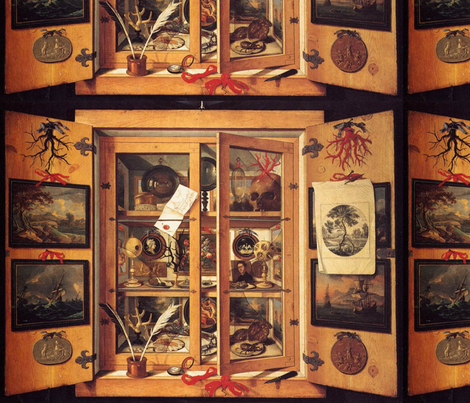 O lugar do conhecimento: centros e periferiasPeter Burke
Intercâmbio: República das Letras: comunidade do saber nos primórdios da Europa moderna – “redes de informação”.
Circulação e cooperação internacional entre essa rede de letrados - as cidades vão desempenhar importante papel como locais de encontros e troca de informações.
Entrada na Europa de grande quantidade de “conhecimentos exóticos” – trabalho de campo
Importância do comércio – portos – na difusão e troca da informação: comércio ↔ informação
Frotas traziam informações
Poder econômico e político → informação e conhecimento
Portos: Lisboa, Sevilha, Veneza (XV/XVI) – Antuérpia, Amsterdã e Londres (séc. XVII).
Grandes cidades Roma, Paris, Londres.
Lugares de conhecimento: instituições oficiais e espaços não oficiais (praças, portos, mercados)
Imigrantes e refugiados: informação - conhecimento
http://www.dailymail.co.uk/news/article-3218000/Inside-Sahara-s-abandoned-City-Libraries-Stunning-images-prosperous-town-home-oldest-Islamic-texts-danger-swallowed-sand.html
https://www.youtube.com/watch?v=DIPgHU_FGB0
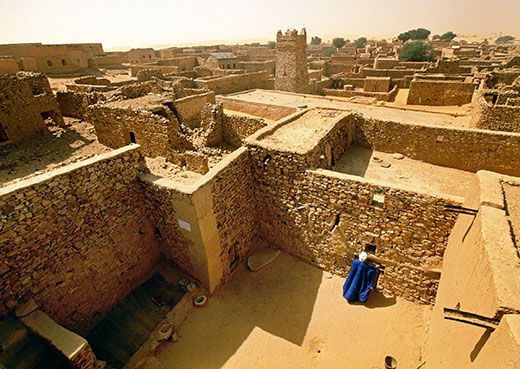 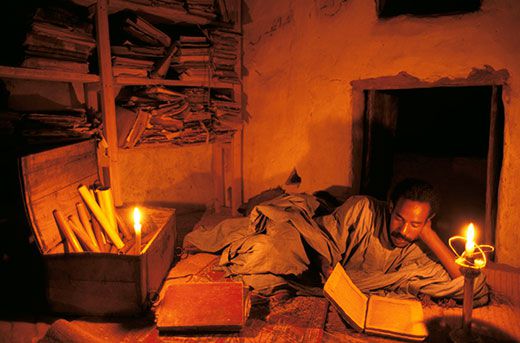 O lugar do conhecimento: centros e periferiasPeter Burke
Geografia das bibliotecas: confirma a predominância de certas cidades europeias
Cidades produzindo informações sobre si mesmas: crescente demanda por informação – lugares de circulação da informação, organização
Processamento do conhecimento: sistematização (compilar, checar, editar, traduzir, comentar, criticar, sintetizar) – produção do conhecimento por adição e adaptação às categorias reconhecidas (conhecimento das colônias).
Conhecimento redistribuído em forma impressa a partir das cidades: grandes cidades europeias eram importantes centros impressores.
“Como os europeus, os chineses e japoneses lidavam com o conhecimento exótico traduzindo-o para suas próprias categorias e encontrando um lugar para ele em seus próprios sistemas de classificação” (p.77): adaptação aos quadros de referência existentes.
Participação da sociedade para pensar futuro
1. Boaventura Sousa Santos: São possíveis outras epistemologias? Epistemologia dominante - descontextualizada – universalidade – Epistemicídio – supressão dos saberes - obliteração das diferenças culturais – consequências – alternativa: epistemologias do sul (diversidade epistemológica) – tradução intercultural – diálogo entre saberes: ecologia dos saberes. Diversidade do mundo continua desprovida de uma epistemologia adequada.
2. Manuela Carneiro da Cunha: É possível criar pontes entre os saberes tradicionais e o saber científico (reconhecidamente diferentes)? O que as ciências tradicionais podem aportar à ciência? 
“Não é simples validação de conhecimentos tradicionais (condescendência), mas reconhecimento de que os paradigmas e práticas das ciências tradicionais são fontes potenciais de inovação da nossa ciência”.
3. Peter Burke: Geografia do conhecimento – perspectiva europeia – “Epistemologia do norte” – saber/poder
como a modernidade vai definindo o que é conhecimento, as formas dominantes de conhecimento - distribuição espacial do conhecimento – conhecimento “válido” – lugares onde o conhecimento foi descoberto, guardado ou elaborado e daqueles para os quais era difundido →fluxos do conhecimento da “periferia da Europa para seus centros” → crescente consciência  por parte dos europeus, do mundo para além da Europa. Centralização do conhecimento.